Quiz
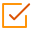 Click the Quiz button to edit this object
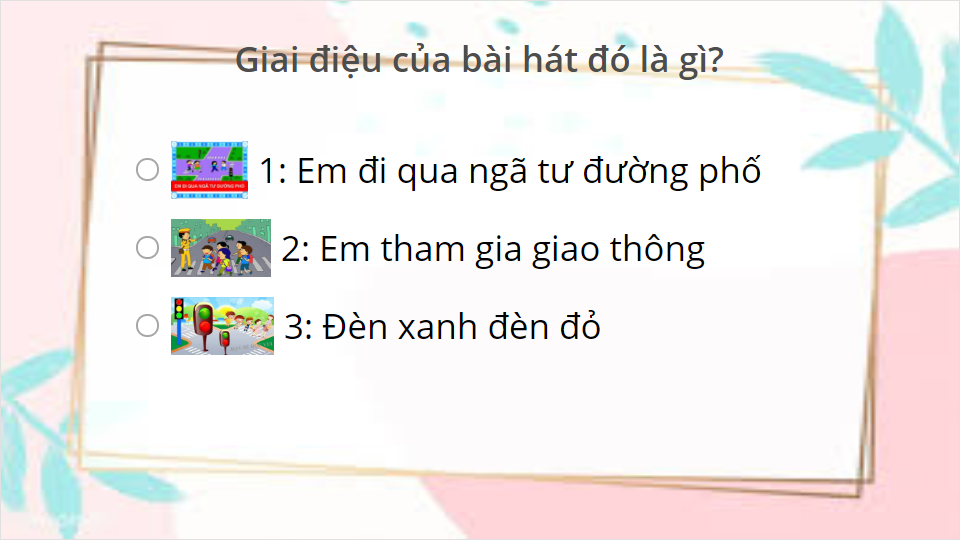 Lựa chọn vận động minh họa phù hợp cho bài hát “Em đi qua ngã tư đường phố”
Nhạc sĩ: Hoàng Văn Yến
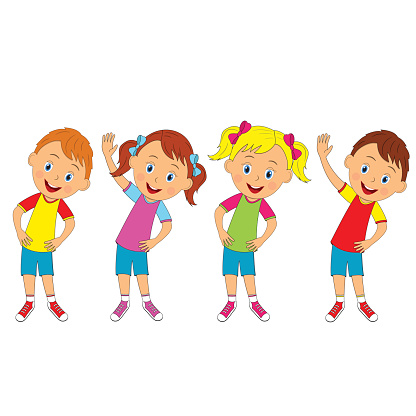 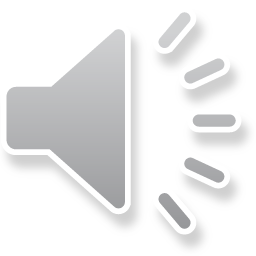